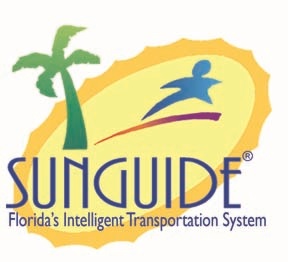 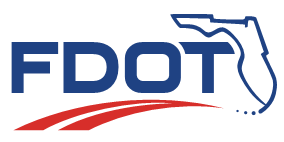 SSUG 2-13-20
1
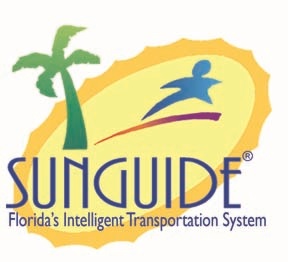 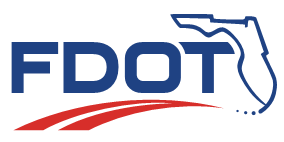 5124 – Publishing EM event to FLATIS will appear on FL511 even if publish flag is false
Tucker Brown
2
Issue and Proposed Enhancement
Issue: When the publish flag for an event location is set to false, it is still possible to add a 511 item and send it to FLATIS
The need to limit publication of certain locations (from the FLATIS side) has gone away
The need to do this from the TMC side probably still exists

Proposed Enhancement
Do we need to remove the ability to publish a 511 when the publish flag for that location is set to false?
Or just be sure not to automatically suggest a 511 item and then warn the user if they attempt to publish the event?
This might give more flexibility if the situation comes up where it is needed
3
QUESTIONS?
4
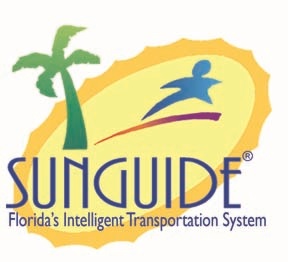 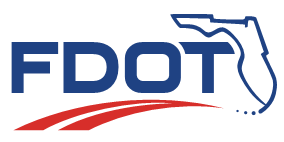 3688 – Suppress multiple visibility alerts based on configuration
Tucker Brown
5
Issue and Proposed Enhancement
Issue: When a visibility alert is triggered, all other detectors in the same area could potentially produce alerts, most likely for the same visibility event.

Proposed Enhancement
Allow administrators to configure a radius for how far an alert should apply.
When an alert triggers for a single station, the same type of alert would not trigger for any stations in the configured radius until the original condition has returned to a normal condition.
6
QUESTIONS?
7
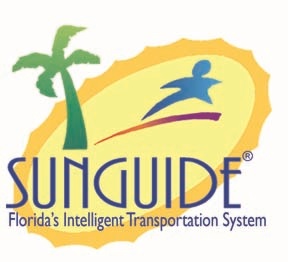 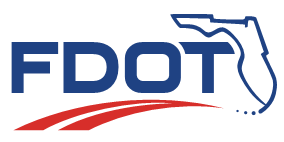 5149 – GPIO 7.2 Bridge changes
Tucker Brown
8
Issues and Proposed Solutions
Issue: Roadway and direction are set at the device group level. This is needed at the device level so both sides of the bridge can be monitored.

Proposed Enhancement
Add Roadway and direction to the device level so that it appears in both places and has more flexibility for the end user of the data.
Configuration and status values for the device group and the device will be include in the C2C feed.
9
Issues and Proposed Solutions
Issue: Because the status of the bridge is polled, comm failures or incorrect data in the feed could cause an incorrect status to be sent to FLATIS

Proposed Enhancement
Allow an explicit override of the value being reported.
Continue to poll and show the polled value
If comm is restored, the value will update and device will return to Active state but the user would still need to disable the override
If a bad value, once the correct value is known to be in the feed, the user can disable the override.
10
QUESTIONS?
11
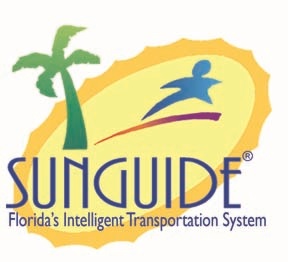 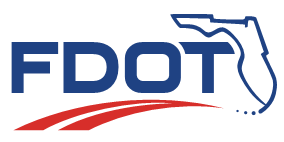 SunGuide Data Entry Style Guide
Greg Dudley
12
SunGuide® Data Entry Style Guide
Coordination with Global-5
TSM&O rep from each district
Global-5 is updating the SunGuide® Data Entry Style Guide.
We would like each district to provide a representative (FDOT staff or consultant) to work with them on the unique things that apply to individual districts.
Send name and contact information to: Mike Wacht (MikeWacht@Global-5.com), John May (JohnMay@Global-5.com) and cc Christine Shafik (Christine.Shafik@dot.state.fl.us)
SunGuide Software Users Group                         2/13/20
QUESTIONS?
14